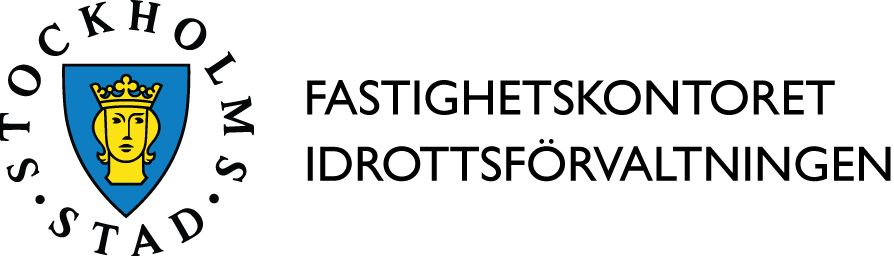 Bilaga 1
Högdalen skatepark
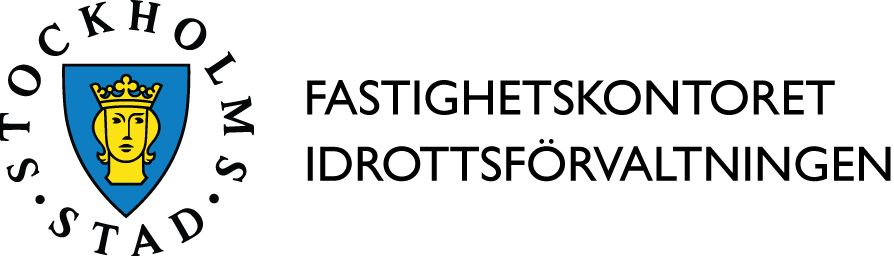 Placering – Högdalstriangeln: Harpsundsvägen, Magelungsvägen och Rågsvedsvägen (t-banespåret) 
Stadsdel - Högdalen
Ny detaljplan – kv Mikrofilmen m fl
Del av fastigheten - Örby 4:1
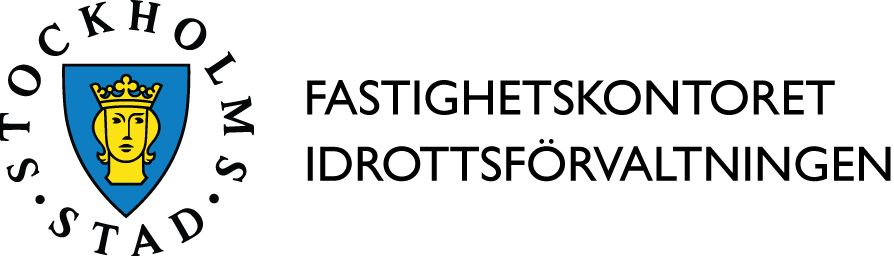 Högdalstriangeln
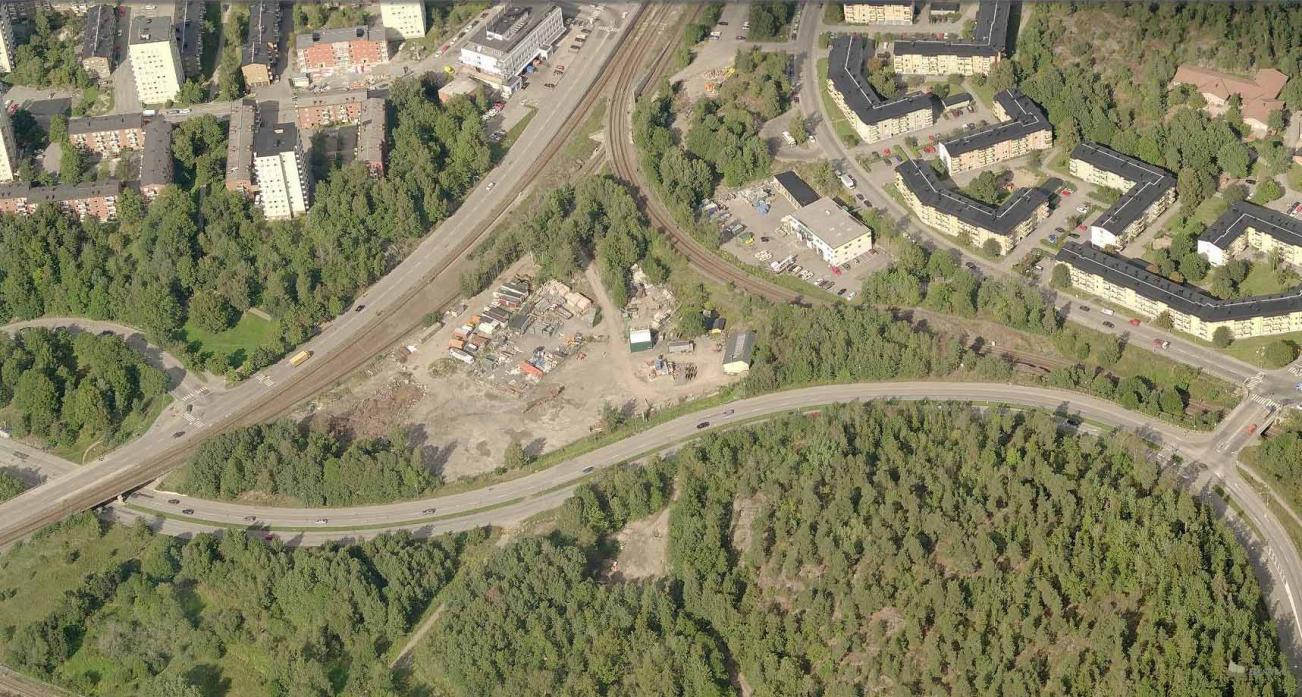 T-bana Högdalen
Rågsvedsvägen
Harpsundsvägen
Magelungsvägen
Mot T-bana Rågsved
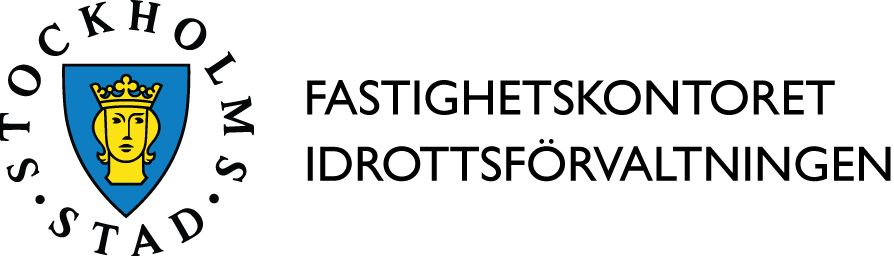 Högdalstriangeln - 2010
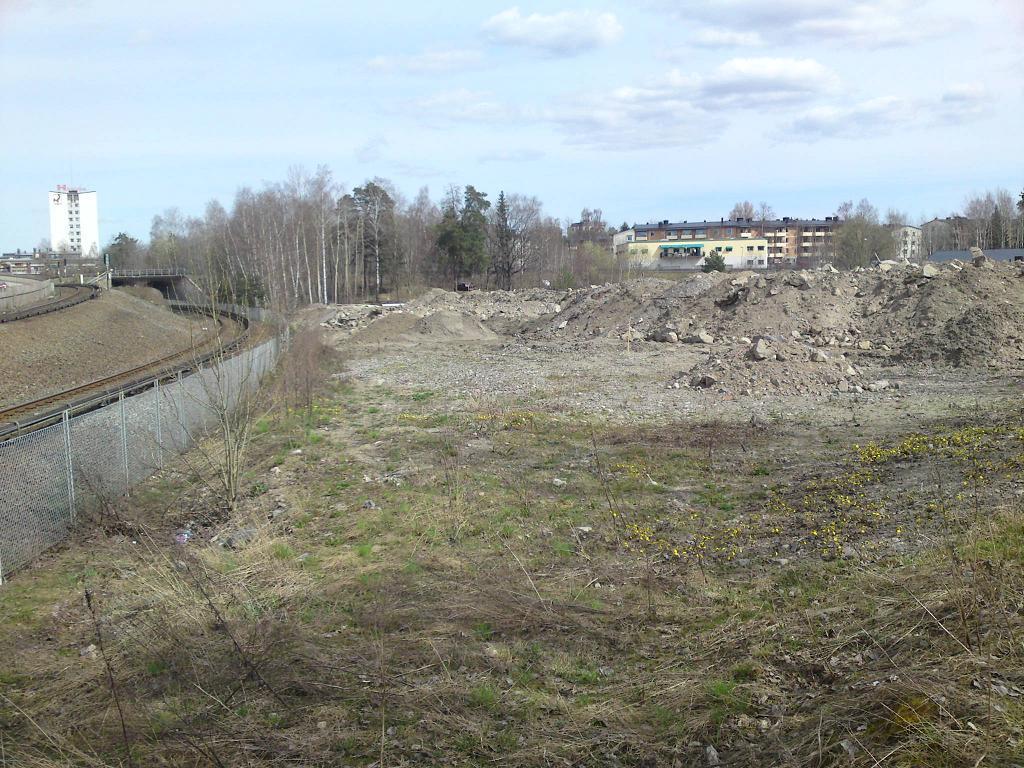 T-bana Högdalen
Rågsvedsvägen
Harpsundsvägen
Magelungsvägen
Mot T-bana Rågsved
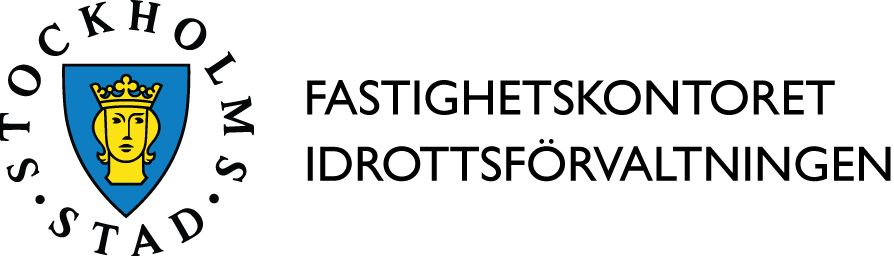 Högdalstriangeln - 2010
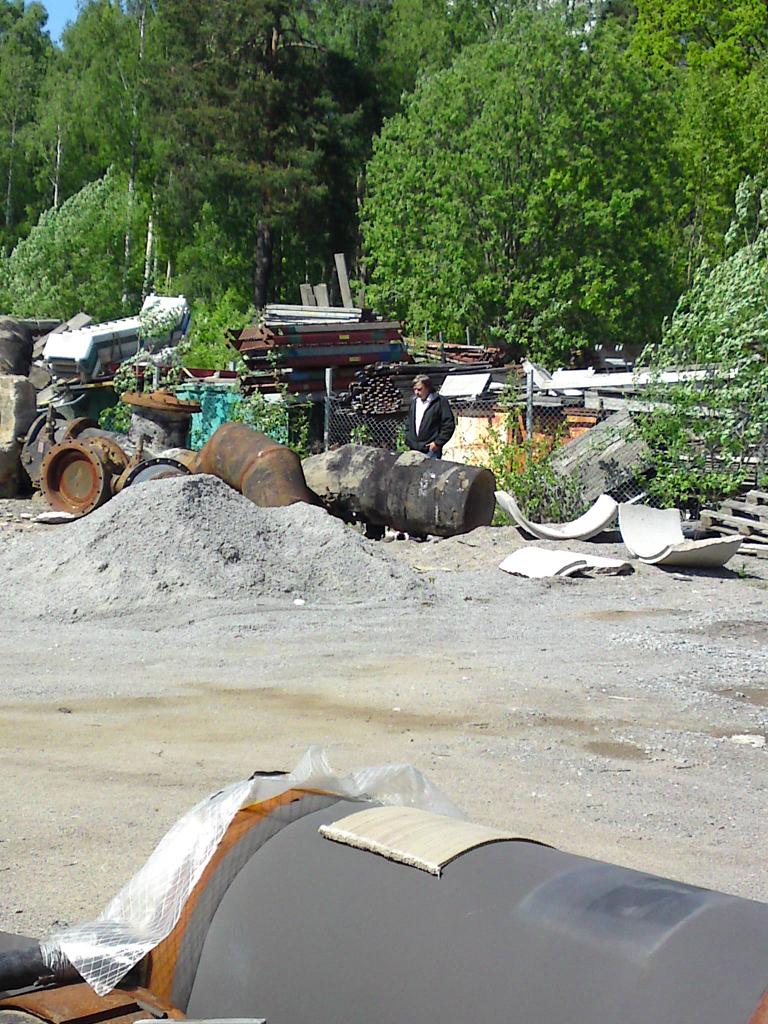 T-bana Högdalen
Rågsvedsvägen
Magelungsvägen
Mot T-bana Rågsved
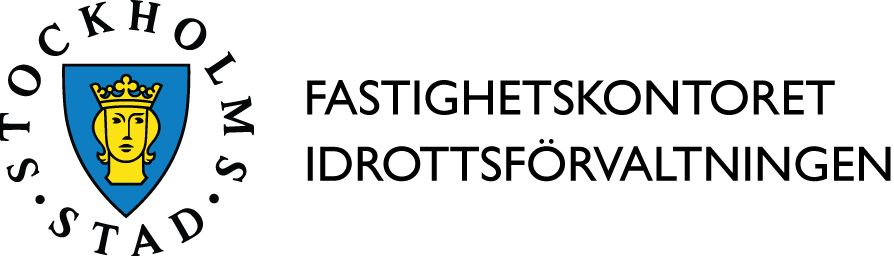 Högdalstriangeln - 2010
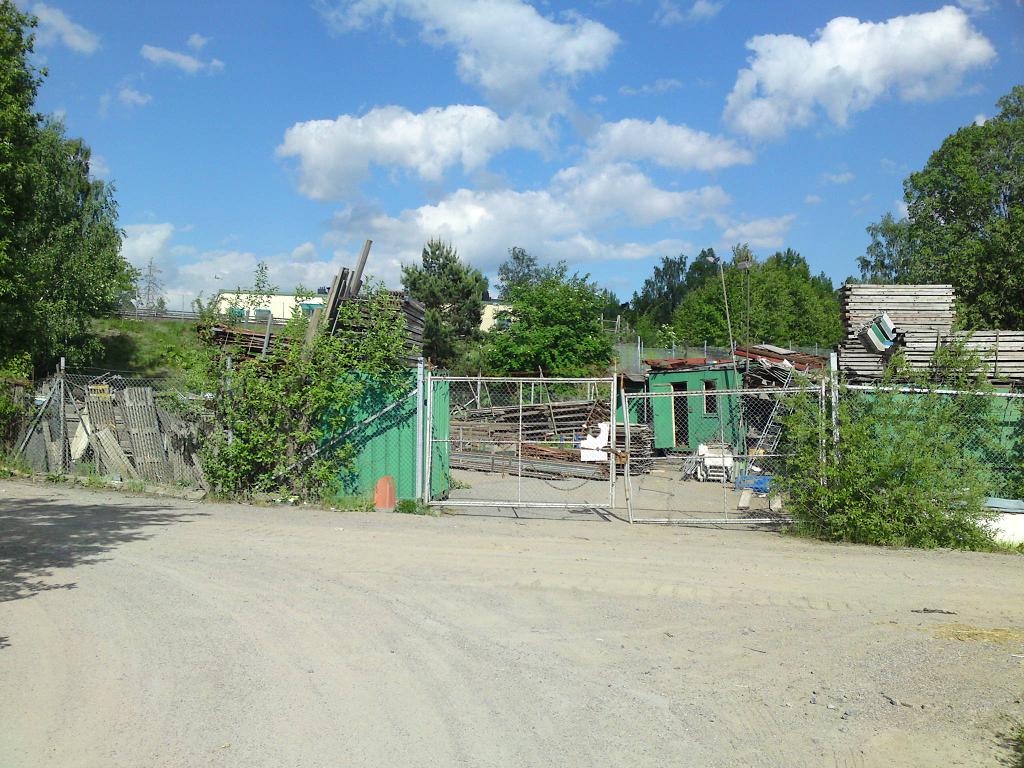 T-bana Högdalen
Rågsvedsvägen
Magelungsvägen
Mot T-bana Rågsved
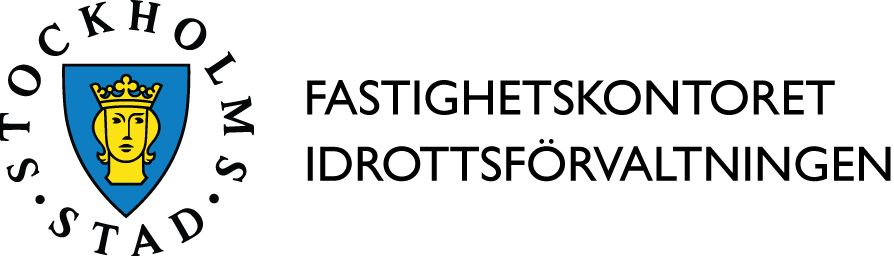 Omfattning:
Mark- och landskapsarbeten 
Skatepark består av Ditch, Bowlride inkl flatland, och Street walkway
Ny tillfartsväg, parkering m.m.
Ny gång- och cykelväg som förbinder Harpsundsvägen med Magelungsvägen (finansieras av Exploateringskontoret)
Tidplan: Markentreprenaden och Ditchentreprenaden pågår, detaljprojektering Bowlrideentreprenaden påbörjas inom kort, invigning preliminärt hösten 2011
Budget: Totalt 30 miljoner kronor
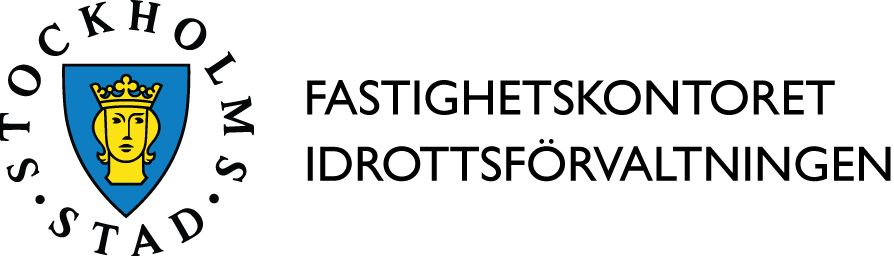 Högdalen skatepark, totalt ca12 000 m²
Skateboardparker ca 5 400 m²
Läktare i form av byggda kullar ca 2 300 m²
Serviceytor; infart, parkering etc ca 2 000 m²
Område för möjlig expansion ca 2 600 m²
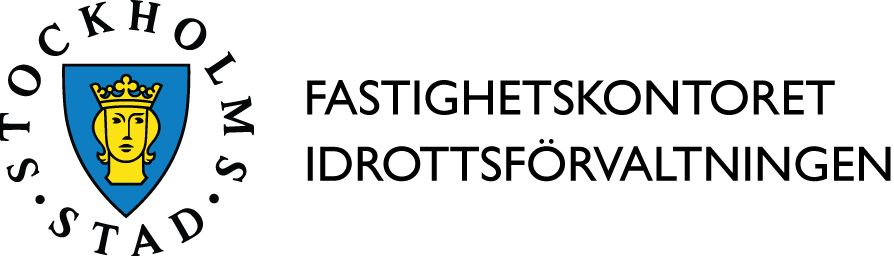 Högdalen skatepark hösten 2011

 




(obs endast illustration)
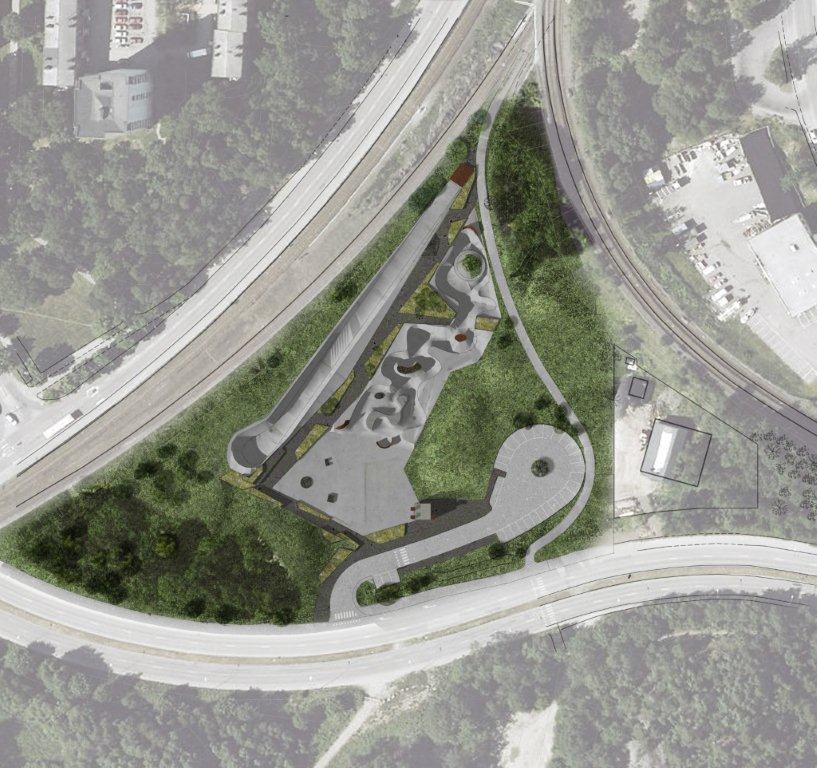 T-bana Högdalen
Rågsvedsvägen
Harpsundsvägen
Magelungsvägen
Mot T-bana Rågsved
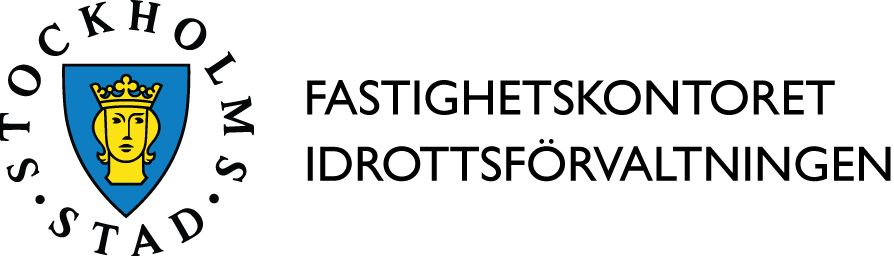 Mark- och landskapsarbeten
Entreprenör – IVV AB
Street walkway
Modellering av landskap, bl.a. anläggs kullar för att inrama området och ge läktarplatser
Plantering av växtlighet
WC och teknikbyggnad
Ny avfartsfil på Magelungsvägen med infart till området och parkering
GC-väg
Förberedande markarbeten, grovschakt rördragning etc
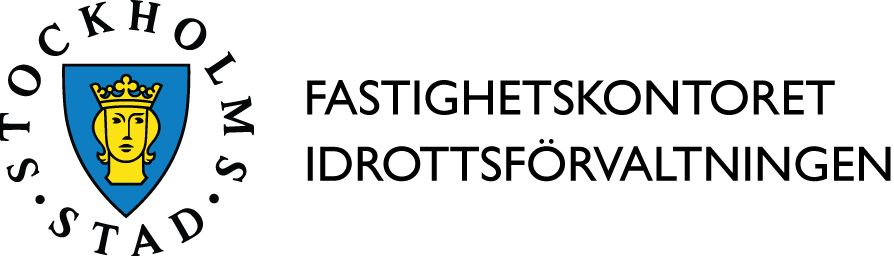 Mark- och landskapsarbeten
T-bana Högdalen
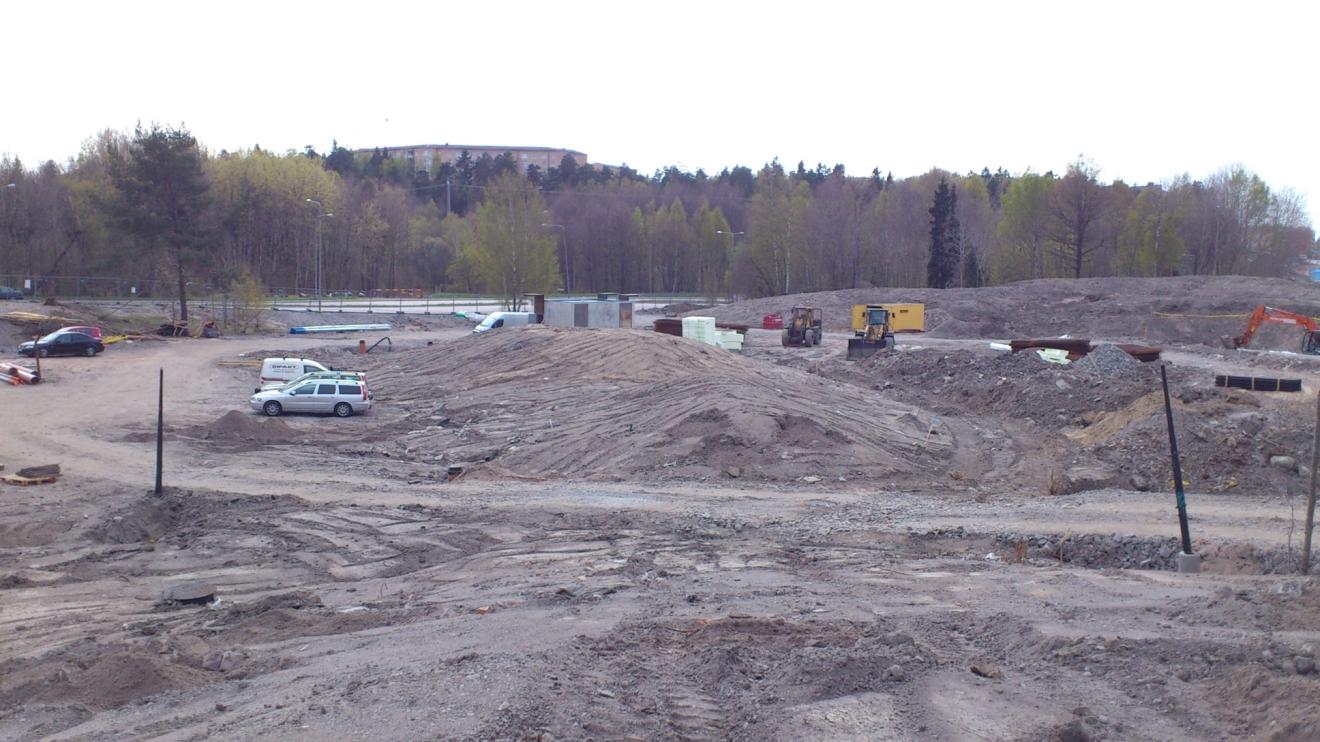 Rågsvedsvägen
Harpsundsvägen
Magelungsvägen
Mot T-bana Rågsved
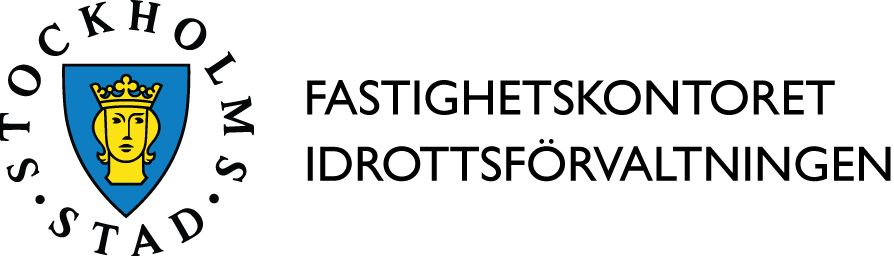 Uppförande av WC och teknik byggnad
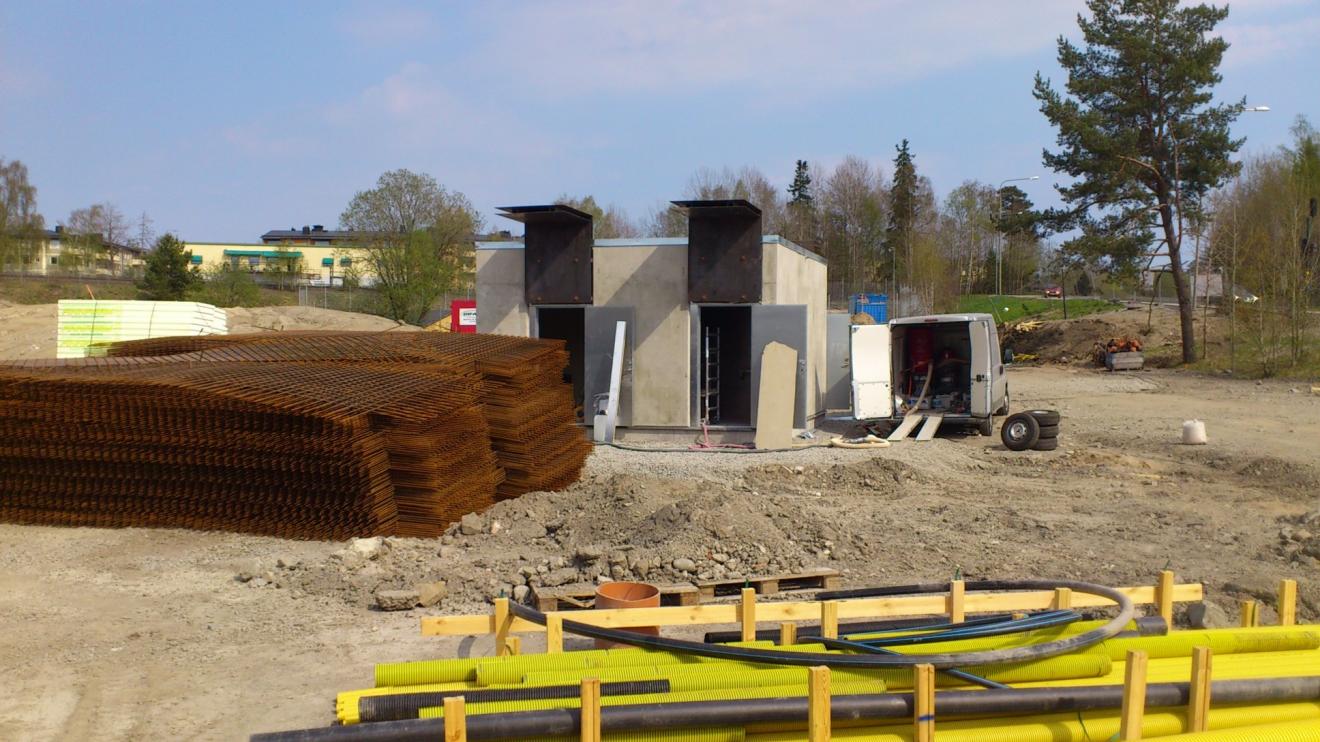 T-bana Högdalen
Rågsvedsvägen
Harpsundsvägen
Magelungsvägen
Mot T-bana Rågsved
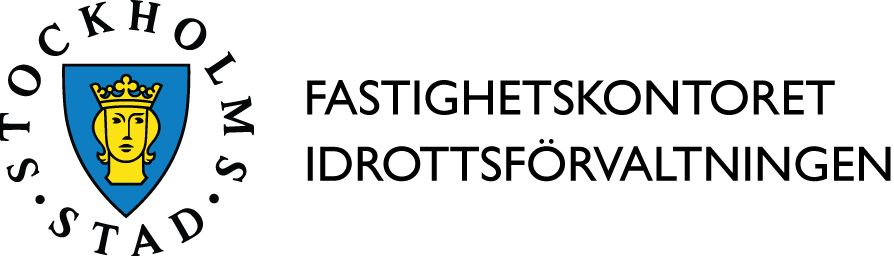 Ditchparken
Entreprenör – Dipart Entreprenad AB
Ditchparken består av ca 1 350 m² åkyta i form av en 115 m lång och 5 m bred svagt lutande betongyta med terränganpassade ”banks” på 0-7 m
”Ditchet” är inspirerat av de ”naturliga” vattendräneringsdiken av betong som skateboardåkare sökt upp på olika platser i världen
”Ditchet” blir världsunikt!!!
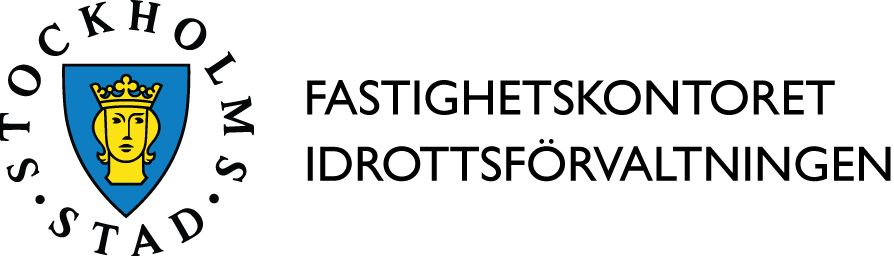 Ditchparken
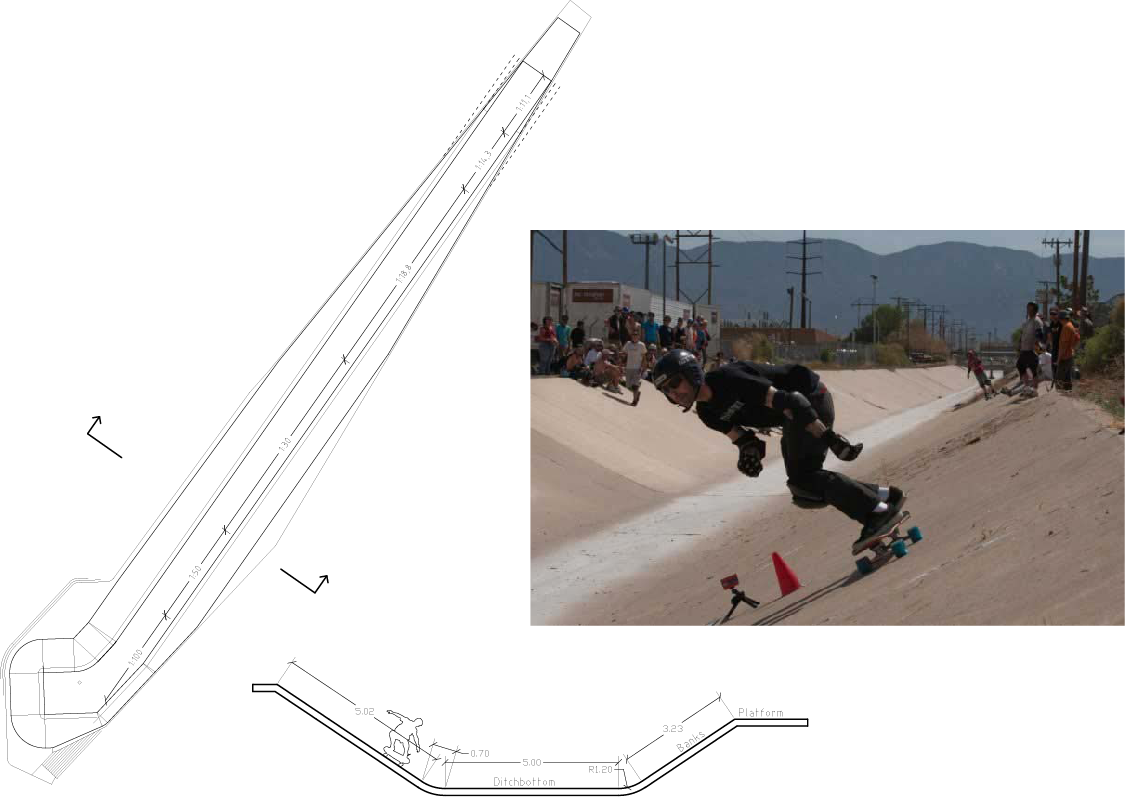 T-bana Högdalen
Rågsvedsvägen
Harpsundsvägen
Magelungsvägen
Mot T-bana Rågsved
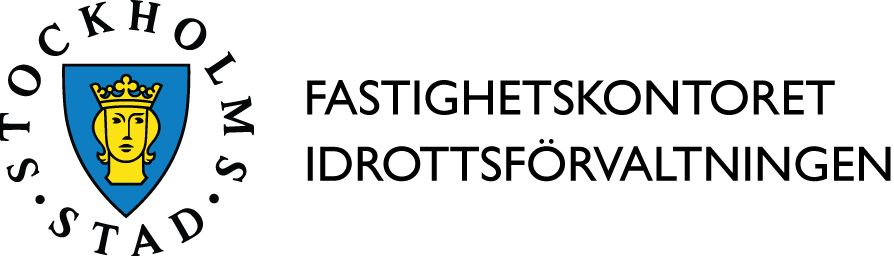 Ditchparken
T-bana Högdalen
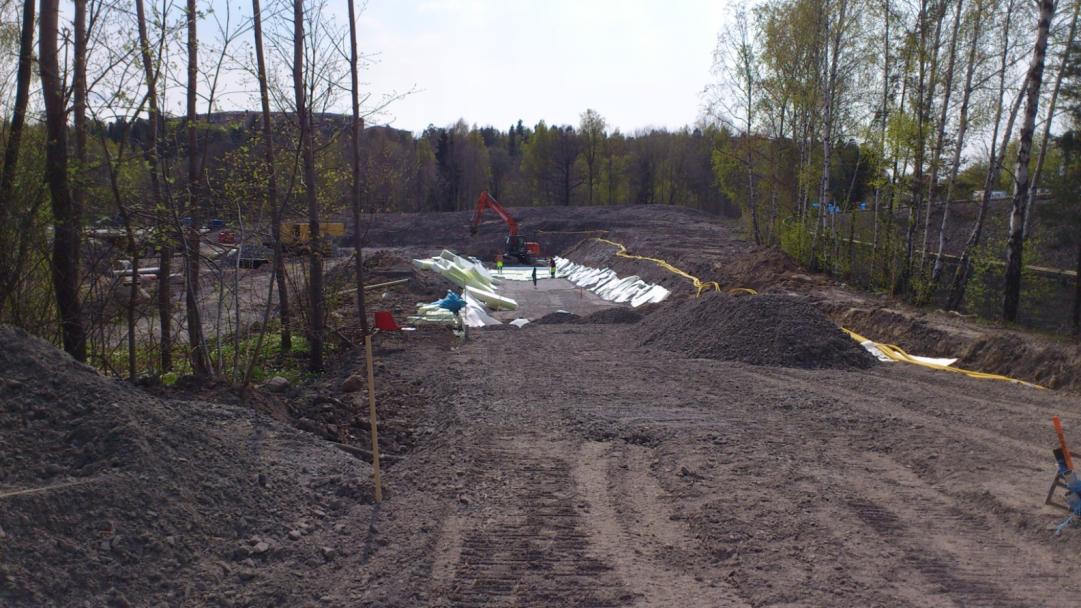 Rågsvedsvägen
Harpsundsvägen
Magelungsvägen
Mot T-bana Rågsved
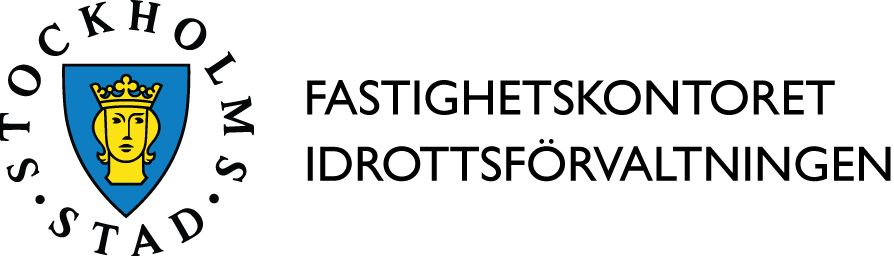 Bowlridepark och Flatland plaza
Entreprenör – Peab och Artisan Skateparks
Projektör – Pillar Design Studios
Parken är på ca 2 900 m² och omfattar allt från nybörjar- till avancerade delar
Särskild barndel ca 200 m²
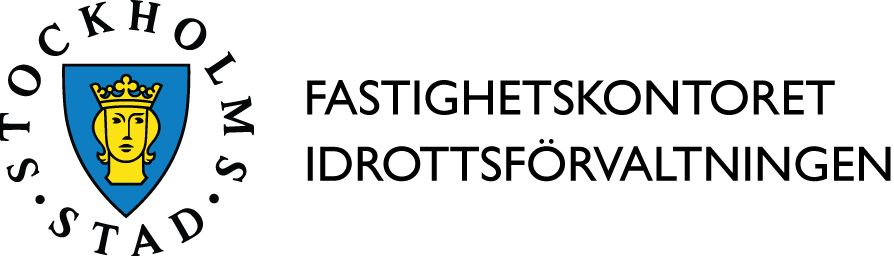 Bowlridepark och Flatland plaza
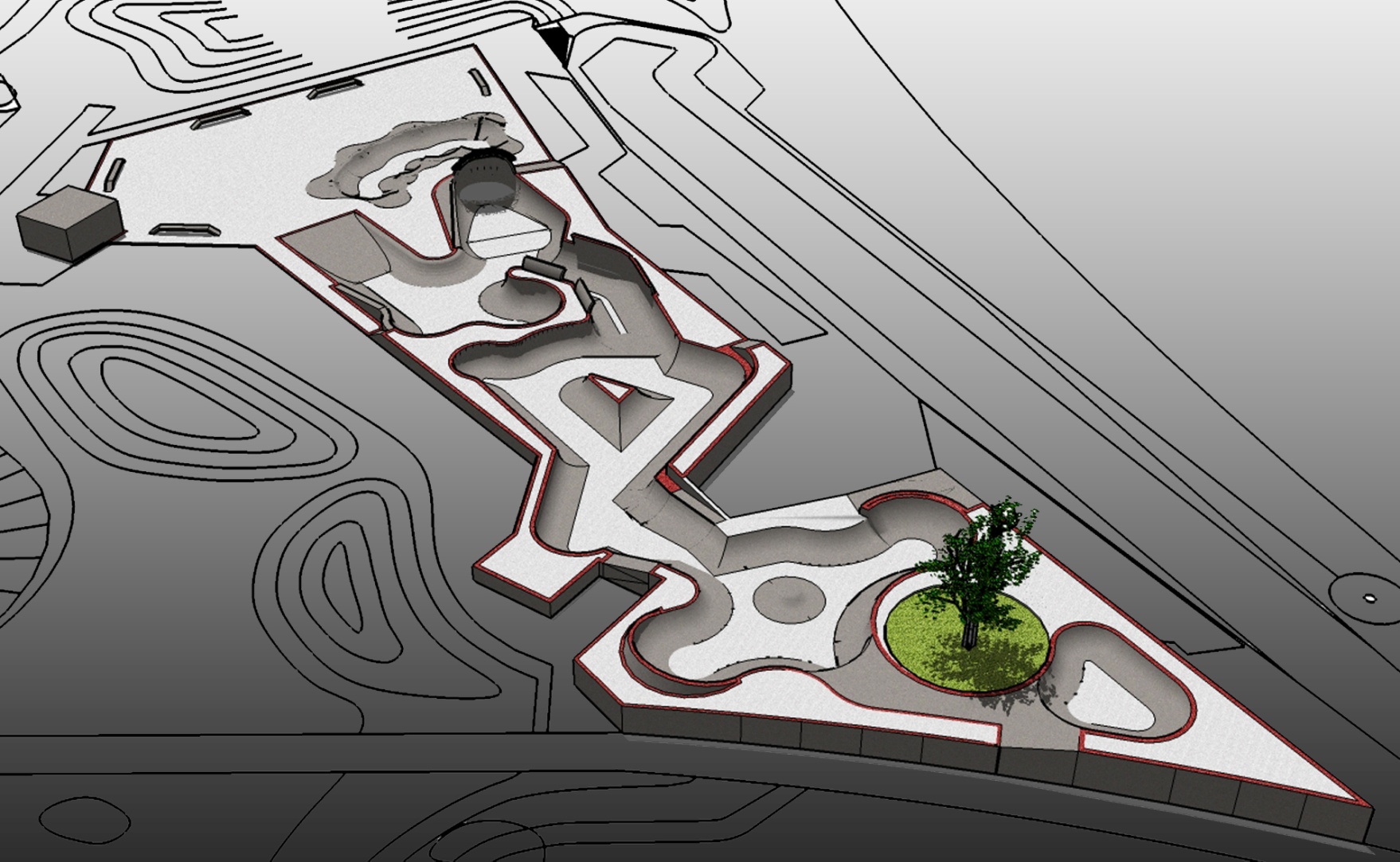 T-bana Högdalen
Rågsvedsvägen
Harpsundsvägen
Magelungsvägen
Mot T-bana Rågsved
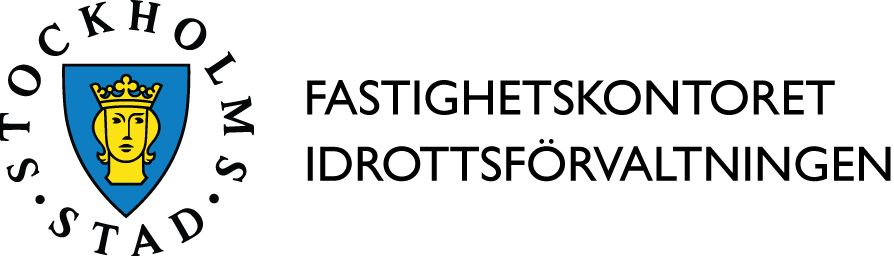 Bowlridepark
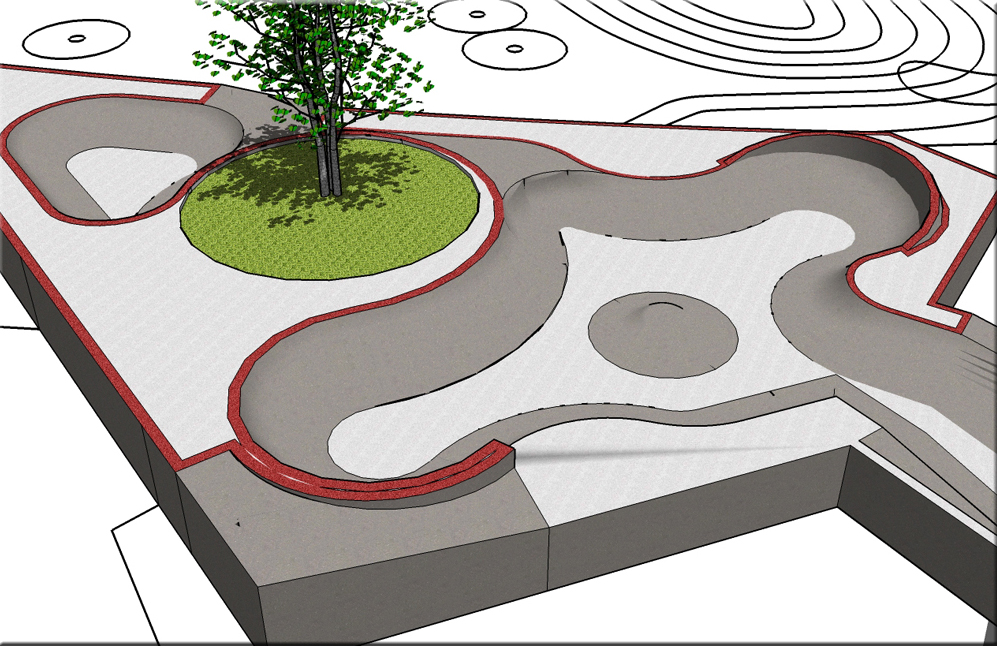 T-bana Högdalen
Rågsvedsvägen
Harpsundsvägen
Magelungsvägen
Mot T-bana Rågsved
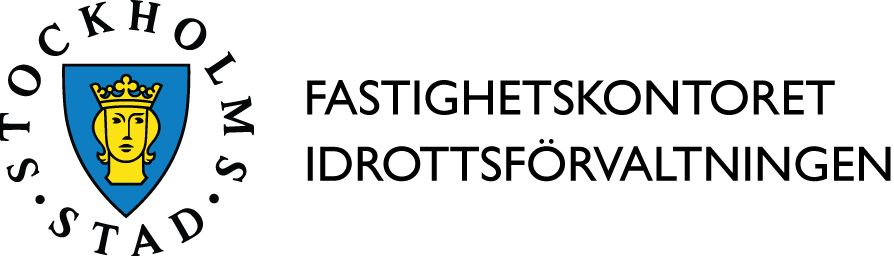 Bowlridepark
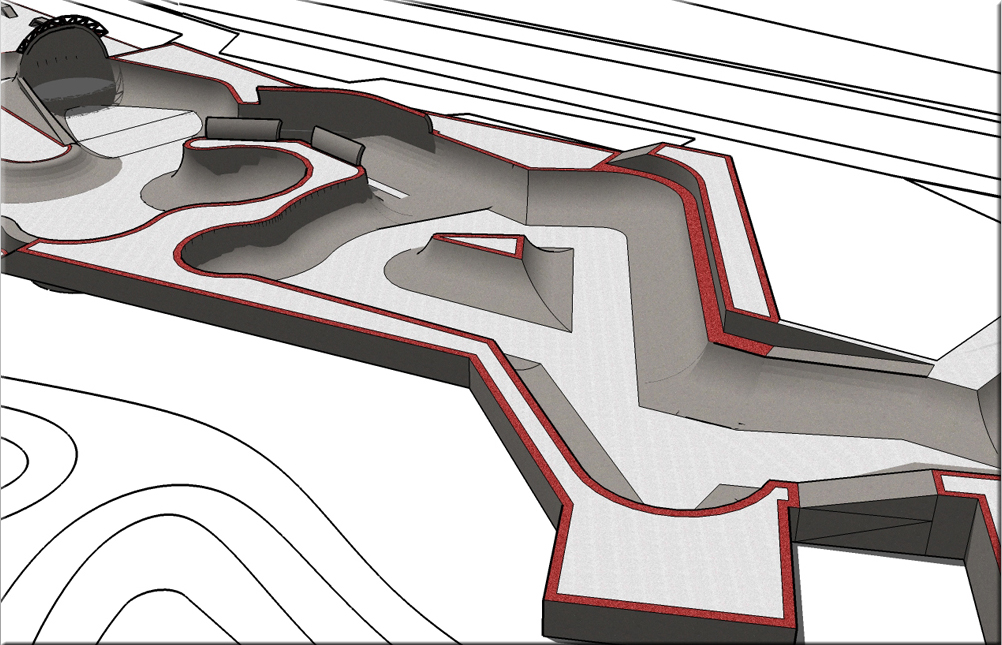 T-bana Högdalen
Rågsvedsvägen
Harpsundsvägen
Magelungsvägen
Mot T-bana Rågsved
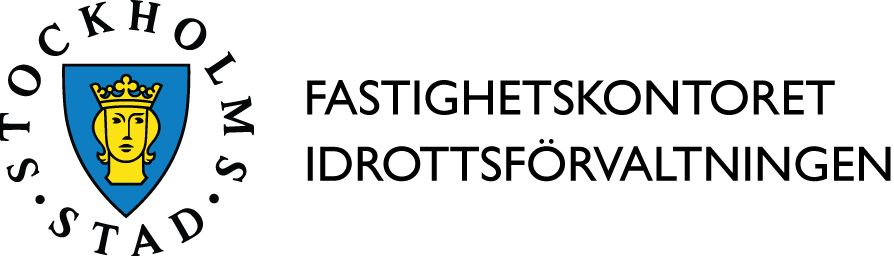 Bowlridepark med barndel och Flatland plaza
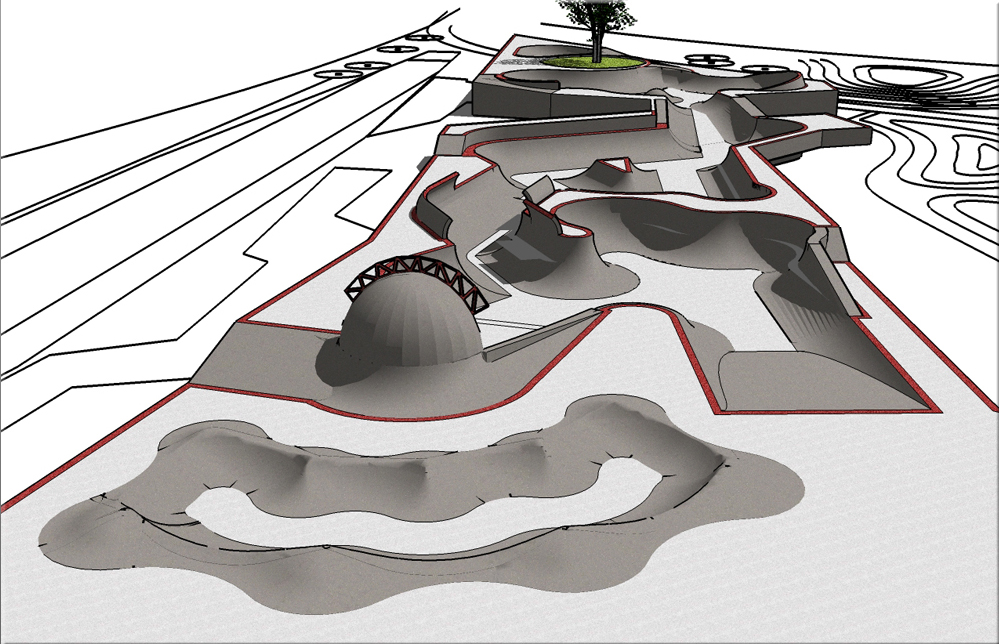 T-bana Högdalen
Rågsvedsvägen
Harpsundsvägen
Magelungsvägen
Mot T-bana Rågsved
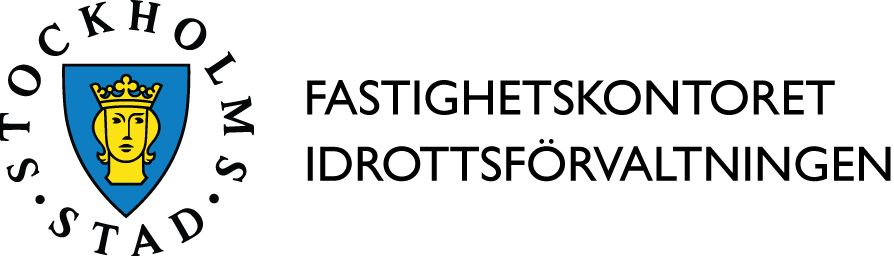 Bowlridepark
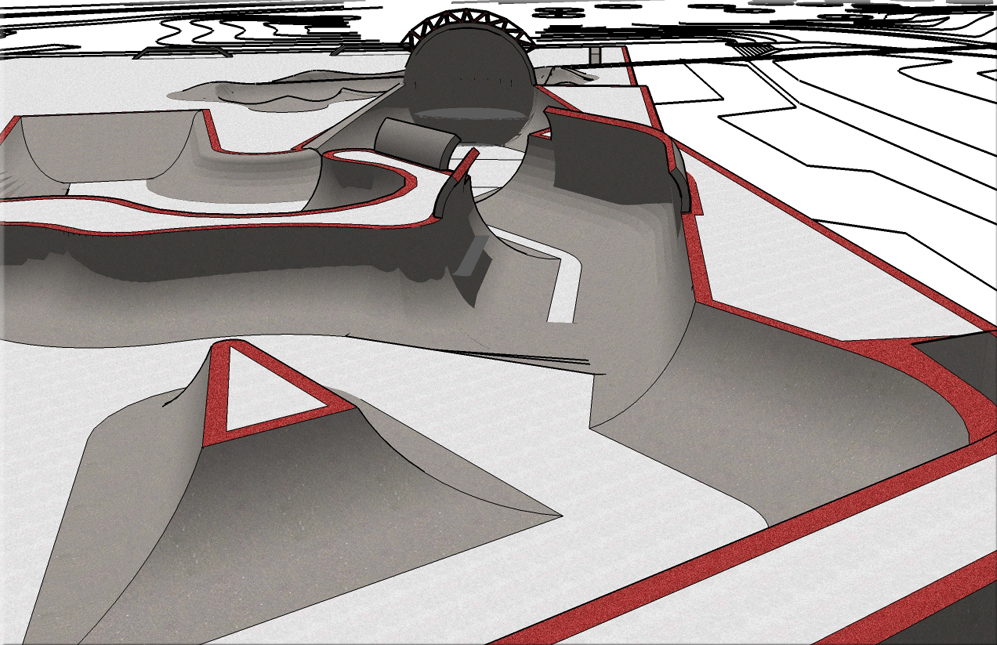 T-bana Högdalen
Rågsvedsvägen
Harpsundsvägen
Magelungsvägen
Mot T-bana Rågsved
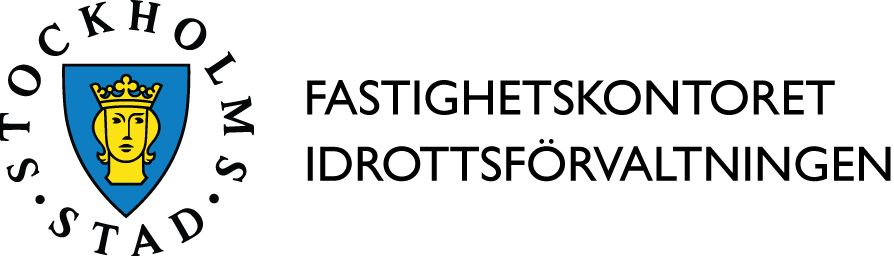 Street walkway
Entreprenör – IVV AB
Projektör – Sweco Infrastructure AB i samråd med skatekunniga
Gångväg genom området för både gående och skatebordåkare 
Streetwalkway byggs först när Ditch, Bowlride och Flatland plaza är klara och anpassas till dessa
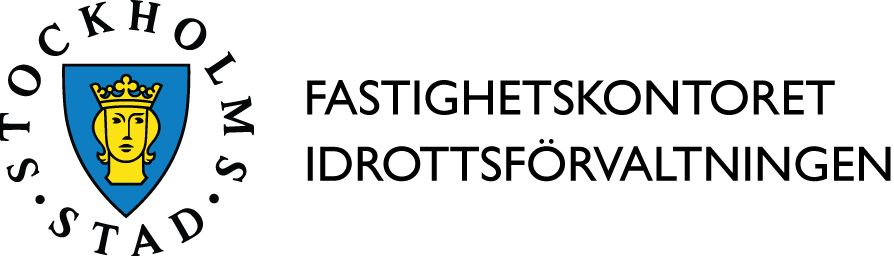 Street walkway
 






(obs endast illustration)
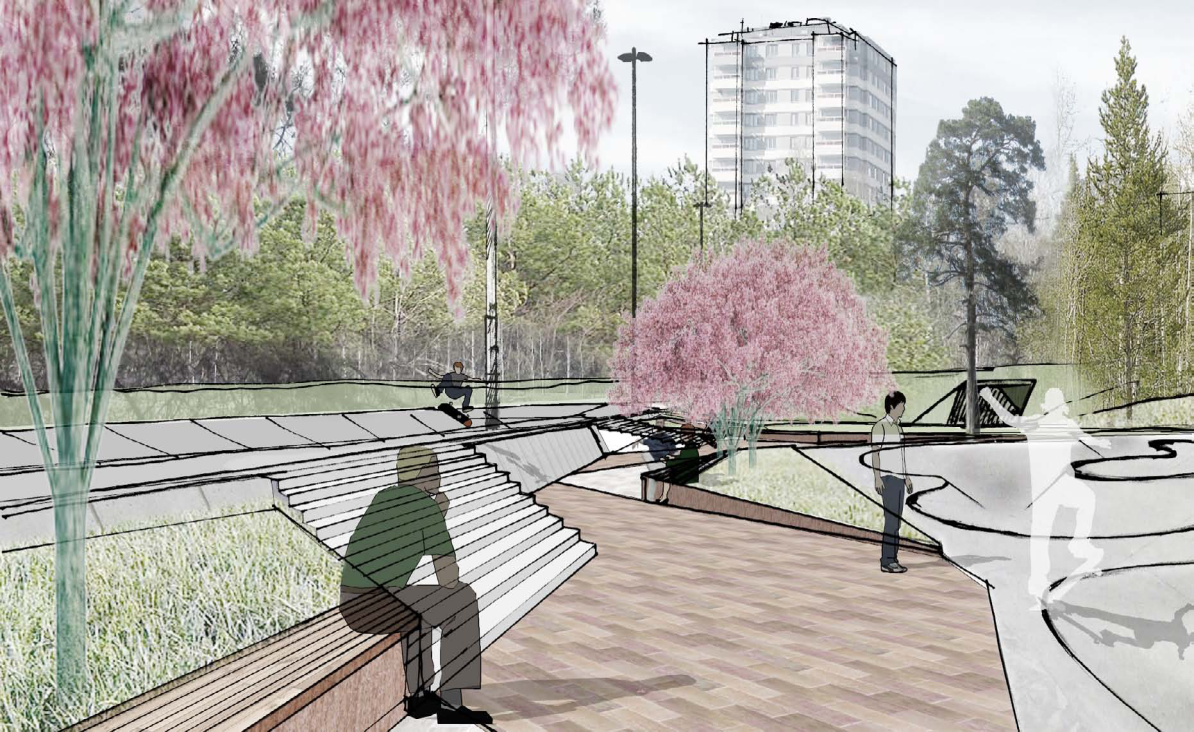 T-bana Högdalen
Rågsvedsvägen
Harpsundsvägen
Magelungsvägen
Mot T-bana Rågsved